災害時における要配慮者への避難行動支援について
京都府危機管理部災害対策課
[Speaker Notes: こんにちは
京都府危機管理部の（氏名）と申します。

本日は、災害時における高齢者の方をはじめとした要配慮者への避難行動支援について、説明します。]
1.昨年度の災害の概況
[Speaker Notes: はじめに、「昨年度の災害の概況」ということで、昨年度の災害について振り返ってみたいと思います。]
大阪府北部の地震の状況
[Speaker Notes: 昨年は、非常に自然災害の多い年でした。
今年の漢字に「災」が選ばれたくらいでした。

大阪府北部地震、平成３０年７月豪雨、台風１２号、２０号、２１号、２４号と、立て続けに京都府は６月半ばから災害により被害を受けました。

本日はこの中でも、「大阪府北部地震」、「平成３０年７月豪雨」、「平成３０年台風２１号」について、簡単に説明させてきます。

では、大阪府北部の地震について簡単に説明します。

発生は６月１８日の朝７時５８分。
京都市内でも震度５強の揺れを感じました。]
大阪府北部の地震の状況
（平成３０年７月１７日現在）
[Speaker Notes: この地震で、大阪でブロック塀の倒壊で小学生等が亡くなる痛ましい事故がございましたが、
　京都府内でも、重傷１名、軽傷２１名、家屋被害約２，７００棟の被害が発生いたしました。]
大阪府北部の地震の状況
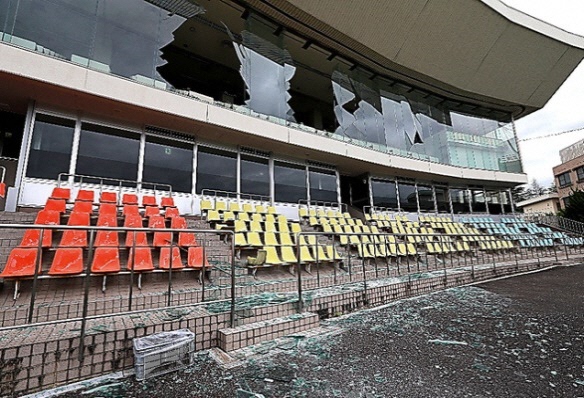 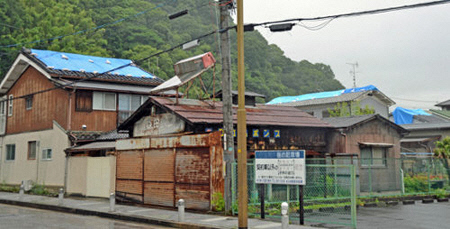 ■窓ガラスが破損した京都向日町競輪場（向日市）
■雨に備え損傷した屋根にブルーシートを被せた住宅（八幡市）
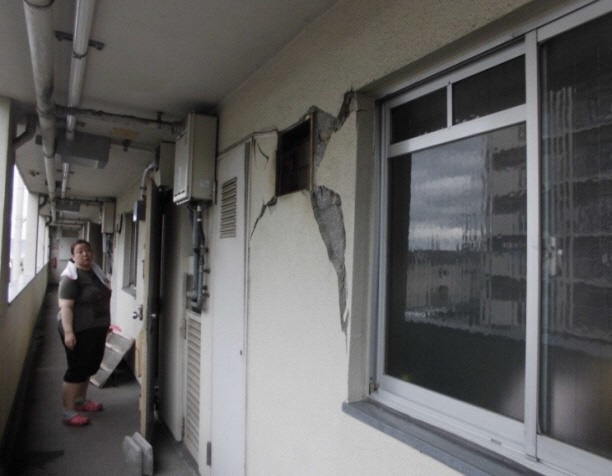 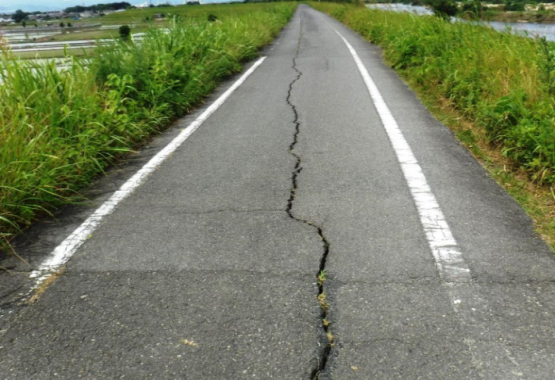 ■京都八幡木津自転車道線に生じたクラック（八幡市）
■損傷した府営住宅男山美桜団地の壁（八幡市）
[Speaker Notes: 向日市にある京都向日町競輪場では、大型窓ガラスの破損や特別観覧席の天井材の一部落下等の被害が報告されています。

また、八幡市の京都八幡木津自転車道に大きく亀裂が入りまいた。
同様の状況は天井川（天津神川（あまつかみがわ））、淀川等でも見られる

民家でも、地震で屋根瓦が破損したため、応急対策としてブルーシートで屋根を覆って、雨に備えている状況でした。

その他、
八幡市　石清水八幡宮：国指定史跡　灯籠　転倒
など、国宝２件、重要文化財２１件などに被害

また、パルスプラザやけいはんなプラザ等の府施設、竹田駅等の公共施設、府営住宅等で多くの被害がありました。

あらかじめ、住家の耐震対策や家具の固定が必要だと感じられた災害でした。]
平成３０年７月豪雨の状況
■気象概要（京都地方気象台発表資料抜粋）
■大雨特別警報発表状況
[Speaker Notes: 次に平成３０年７月豪雨の状況です。

特徴としては、平成２５年以来府内２例目となる特別警報が発表され、大雨による被害が多発したことです。]
平成３０年７月豪雨の状況
○　時間雨量(上位３か所)
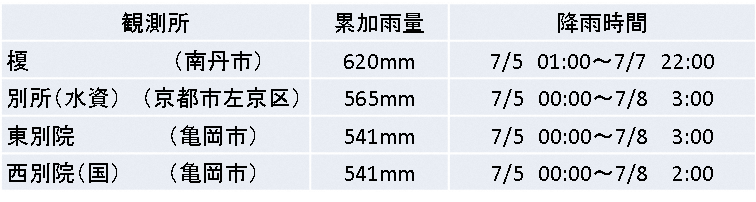 雨量グラフ
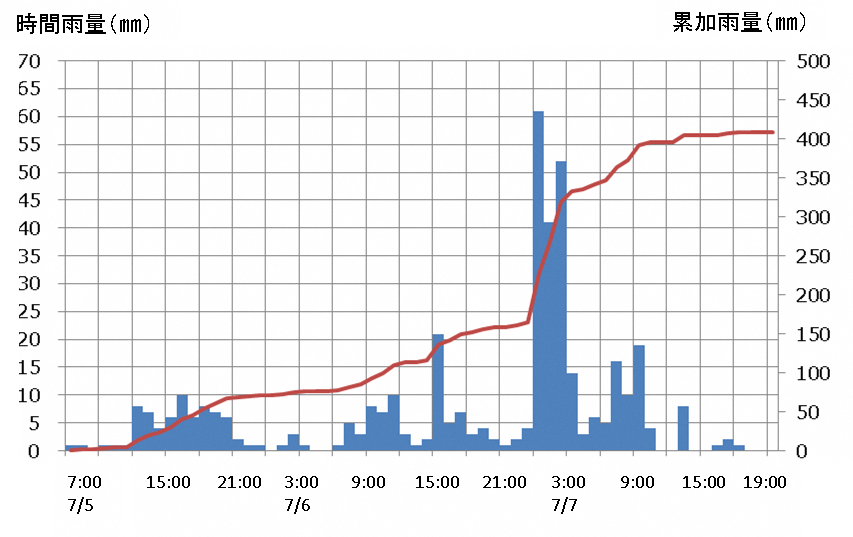 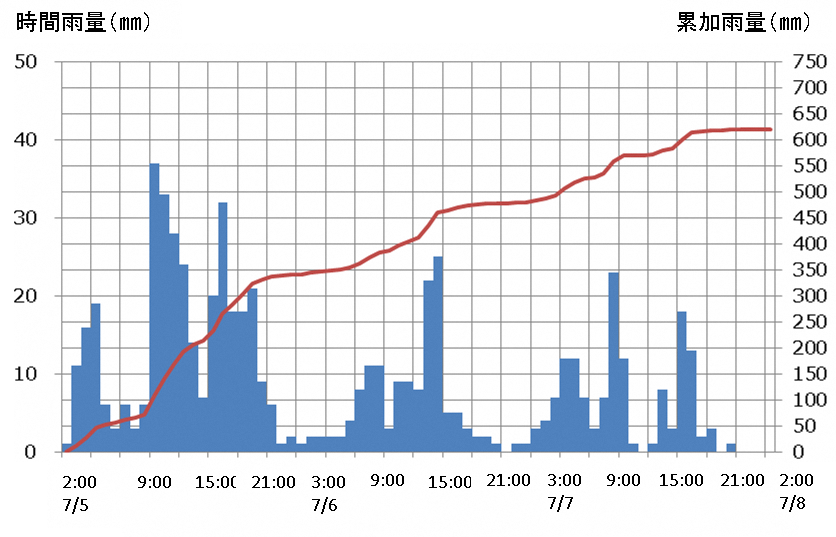 最大時間雨量 ３７㎜
総雨量 ６２０㎜
最大時間雨量 ６１㎜
総雨量 ４０８㎜
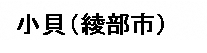 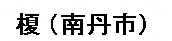 [Speaker Notes: 各地で時間雨量６０ｍｍ以上の雨が降り。総雨量も６００ｍｍを超えるなどの大雨

綾部市では、
７月７日　０時３５分に大雨特別警報
１時の時間雨量６１ｍｍ、その後も猛烈な雨
その後すぐに土砂崩れ
線状降水帯の難しさ
早めの避難行動への反省]
平成３０年７月豪雨の状況
（平成３０年８月21日現在）
[Speaker Notes: この大雨により、綾部市で３名、亀岡市で１名、舞鶴市で１名の５名の方がなくなられるなど、大きな被害となりました。

また、崩土により伊根町全域が孤立化するなど、１３地区が孤立しました。]
平成３０年７月豪雨の状況
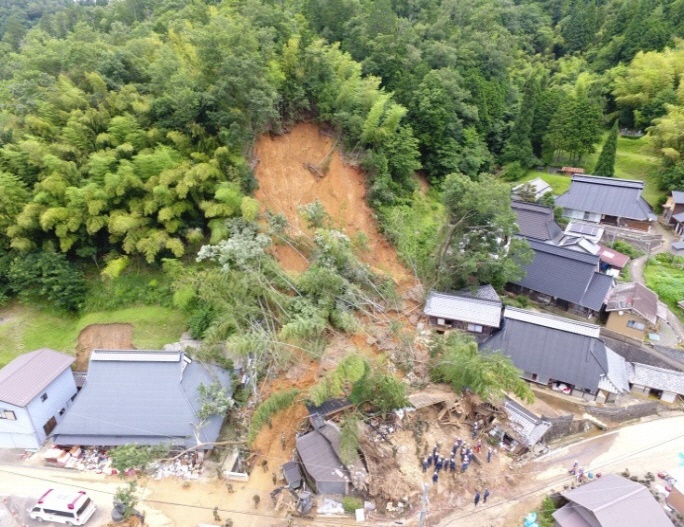 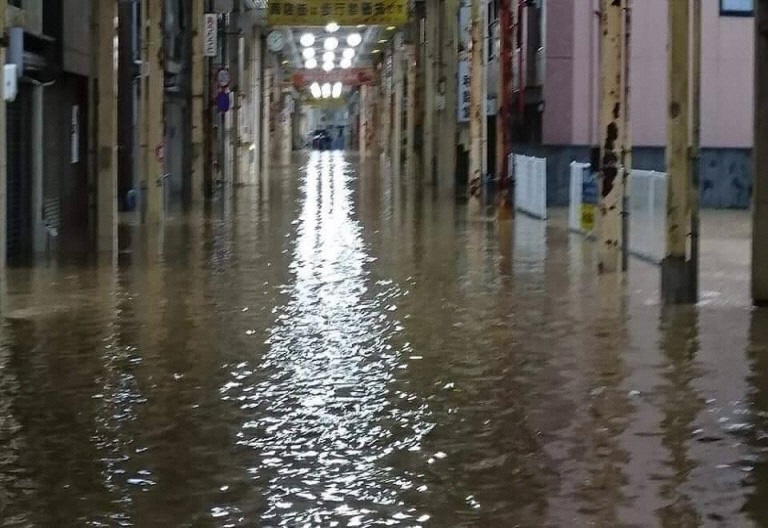 ■舞鶴市字堀上　真名井商店街における浸水被害
■綾部市上杉町における土砂崩れ現場（３名が死亡）
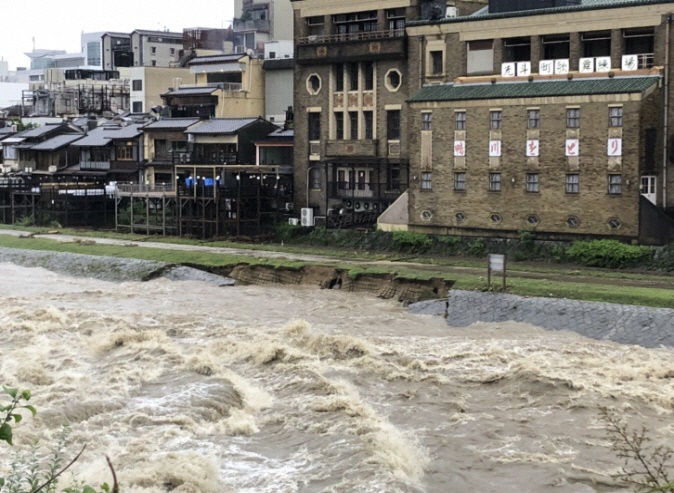 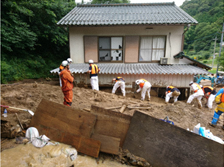 ■舞鶴市城屋における土砂崩れ現場（１名が死亡）
■鴨川（三条大橋南側）における護岸の一部損壊
[Speaker Notes: 住家が土石流にのまれる、内水氾濫により床上浸水が生じるなど、多くの被害をもたらしました]
平成３０年７月豪雨の状況
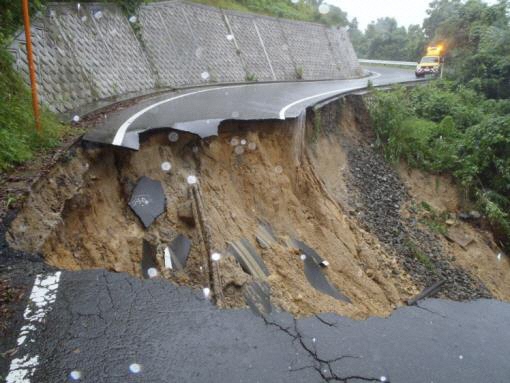 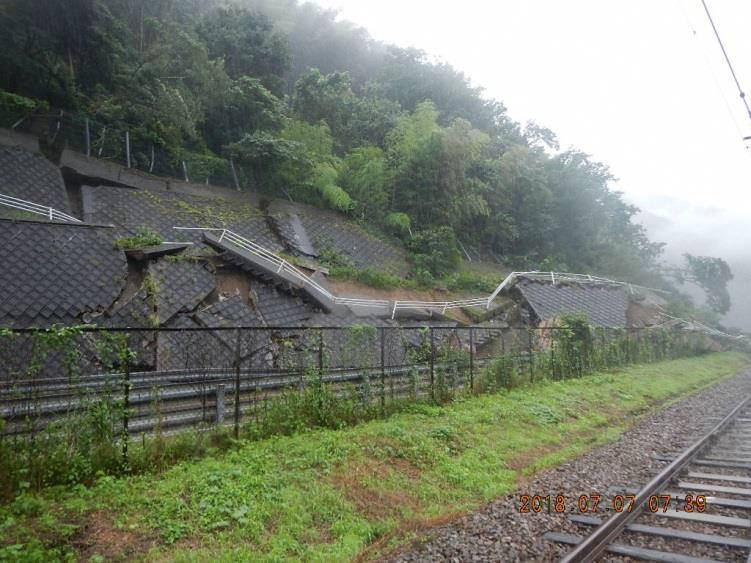 ■国道２７号（舞鶴市真倉）における法面崩壊
■舞鶴宮津線（宮津市皆原）における路肩欠壊
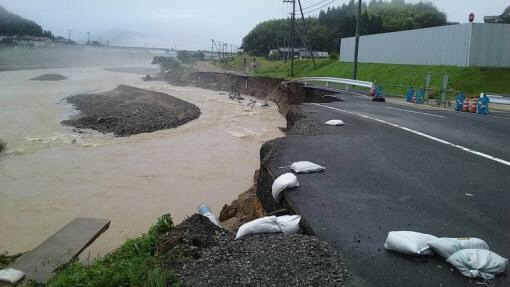 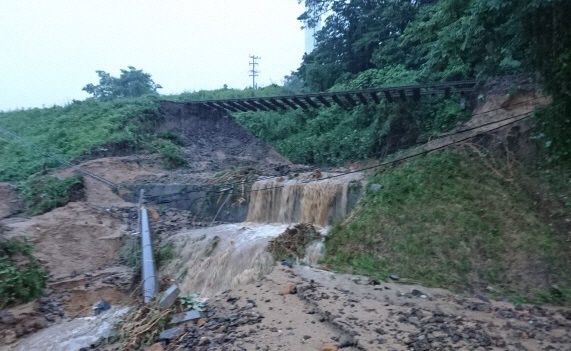 ■綾部大江宮津線（福知山市大江町関）における路肩欠壊
■栗田～宮津間における京都丹後鉄道の路盤流出
[Speaker Notes: 公共施設でも

国道２７号　舞鶴市真倉（まぐら）や京都タンゴ鉄道　（栗田～宮津間）等で土砂崩れが発生しました。]
平成３０年台風第２１号の状況
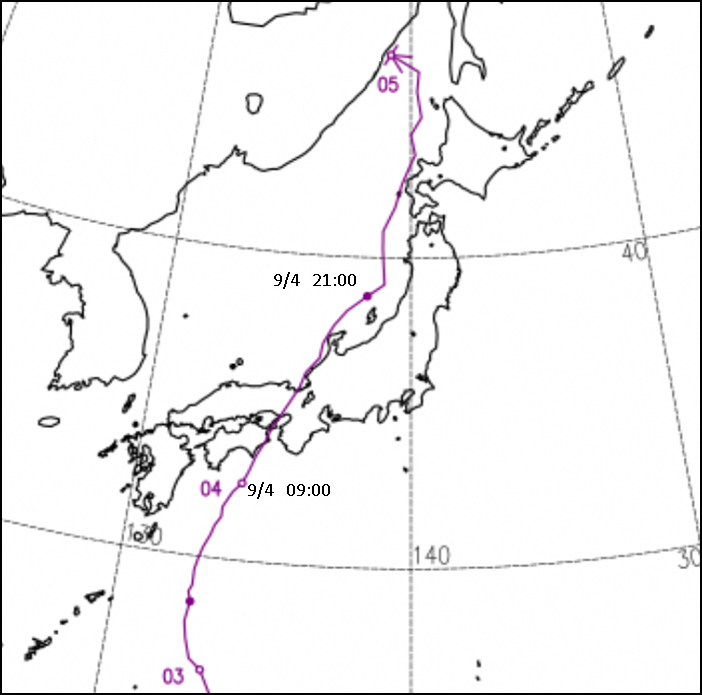 ○　時間雨量(上位３か所)
○　累加雨量(上位３か所)
○　記録的短時間大雨情報
○　最大瞬間風速
[Speaker Notes: 最後に平成３０年台風２１号についてです。

特徴は各地で記録的な暴風が吹き荒れたことで、京都市中京区では室戸台風以降　戦後最大となる３９．４ｍ／ｓ　瞬間最大風速を記録しました。

また、京田辺、美山、園部では観測史上最大の瞬間風速を記録しました。]
平成３０年台風第２１号及び９月７日からの大雨の状況
台風第２１号の状況（京都地方気象台発表資料）
９月７日からの大雨の状況（京都地方気象台発表資料）
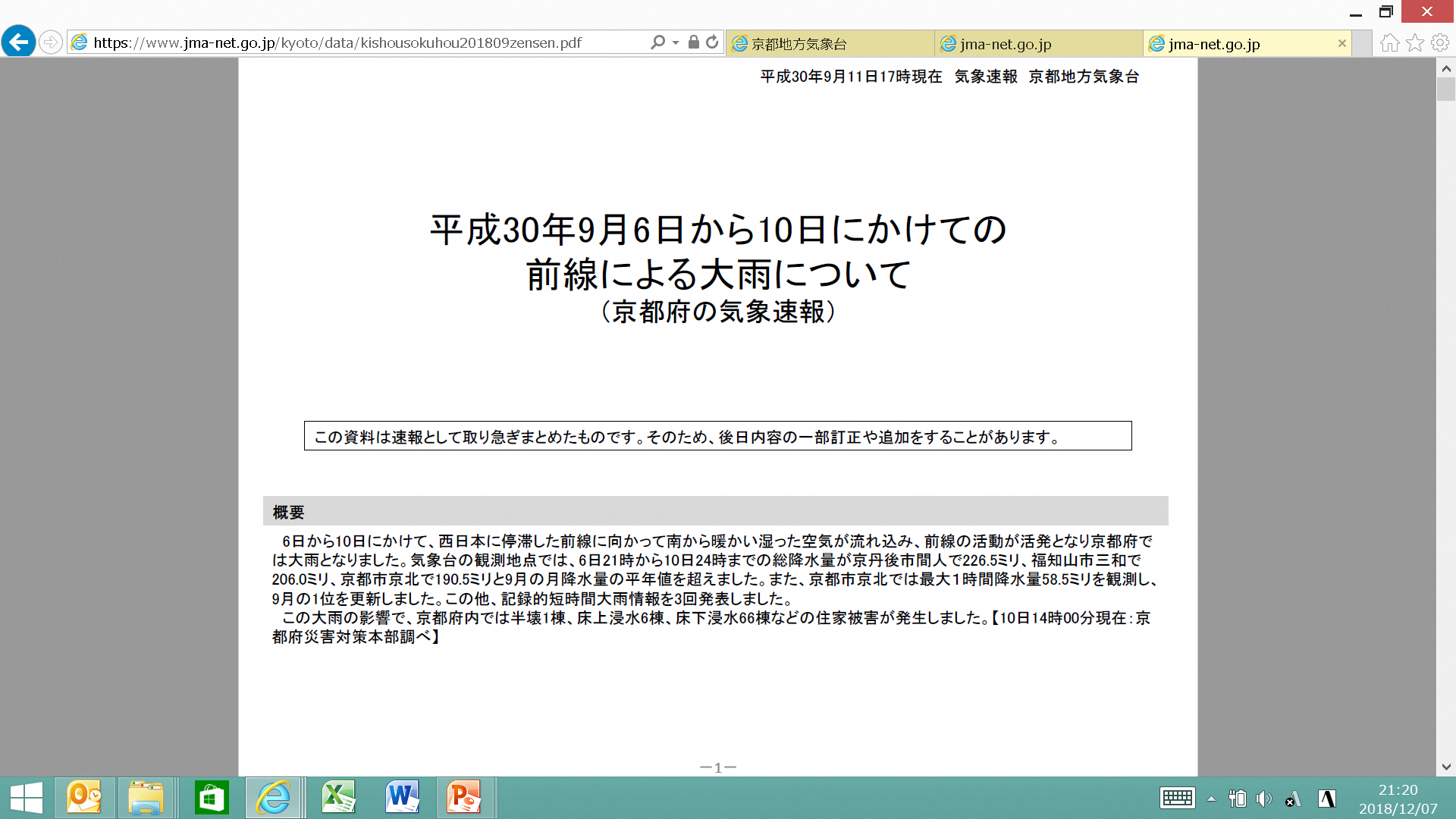 ○人的被害：重傷３名、軽傷５７名
○住家被害：全壊４棟、大規模半壊３棟、半壊４０棟、
　　　　　　　　 一部損壊７，２６１棟、床上浸水１０棟（１１月１日時点）
[Speaker Notes: 被害は台風直後に西日本に前線が停滞したため、この大雨被害も含めて発表しておりますが、

人的被害としては
・風にあおられて転倒
・自転車、バイクで転倒
・車の横転
・窓ガラス、シャッター、ドアの破損による怪我
・突風でいきなり開いたドアによる負傷
・飛んできた瓦や看板等による怪我
等により、重傷3名、軽傷57名の方が怪我をされました。

また、暴風により屋根の破損が多く発生し、これらの被害は約7300棟に及びました。]
平成３０年台風第２１号の状況
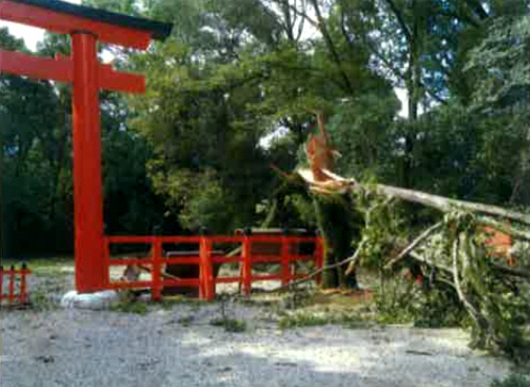 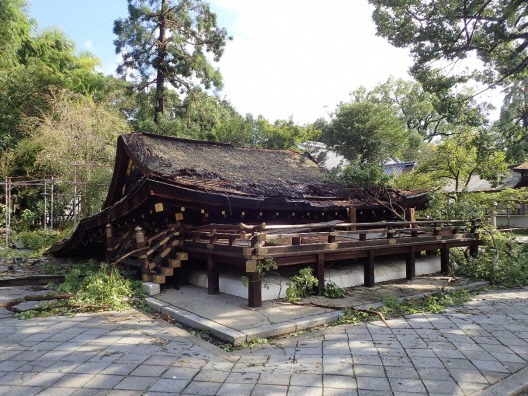 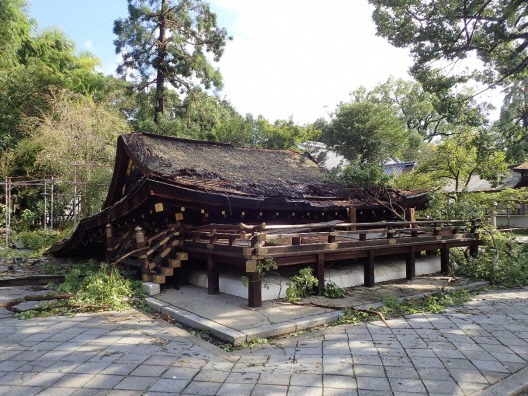 ■賀茂御祖神社（下鴨神社）境内における倒木（国史跡）
■平野神社拝殿倒壊（府指定建造物）
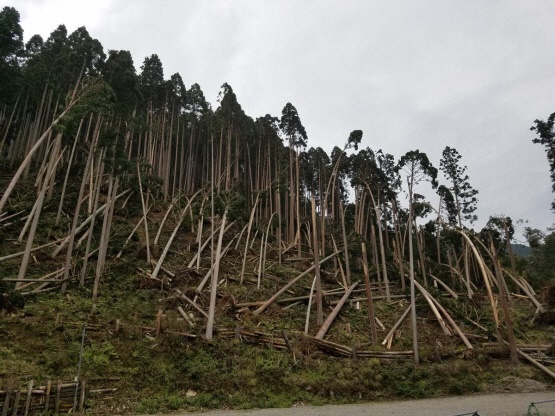 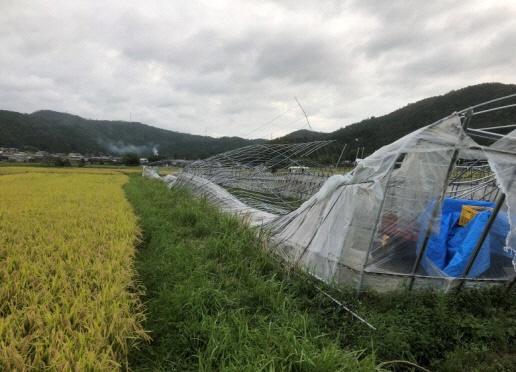 ■パイプハウス被害（亀岡市曽我部町）
■強風による北山杉の倒伏（京都市左京区）
[Speaker Notes: 左上：下鴨神社境内の倒木
右上：平野神社拝殿の崩壊

この台風では府内の文化財にも大きな被害を与えました。
１５４社寺で被害が発生し、国宝１４　重要文化財１０５を含む３１２件の文化財に被害が発生しました。

また、農林水産業にも多きな被害が発生しました。
左下　パイプハウスの倒壊状況、右下が倒木被害の状況となっております。
１１月１日時点で２１３１棟
農作物　８６．７ｈａ
林業　１１６３ｈａ ５９０カ所　倒木被害が発生しました。

さらに大規模かつ長期にわたる停電が発生しました。
９月４日　関西電力管内　約１６８万件　のべ２２５万件で停電
　　　　　　府内　１７万４千件

９月２０日まで２週間続きました]
２.国（中央省庁）の取り組み
[Speaker Notes: 次に、これらの災害、特に７月豪雨を受けて、国では検証が行われました。
その概要について、簡単に説明します。]
国による課題検証（課題と対策）
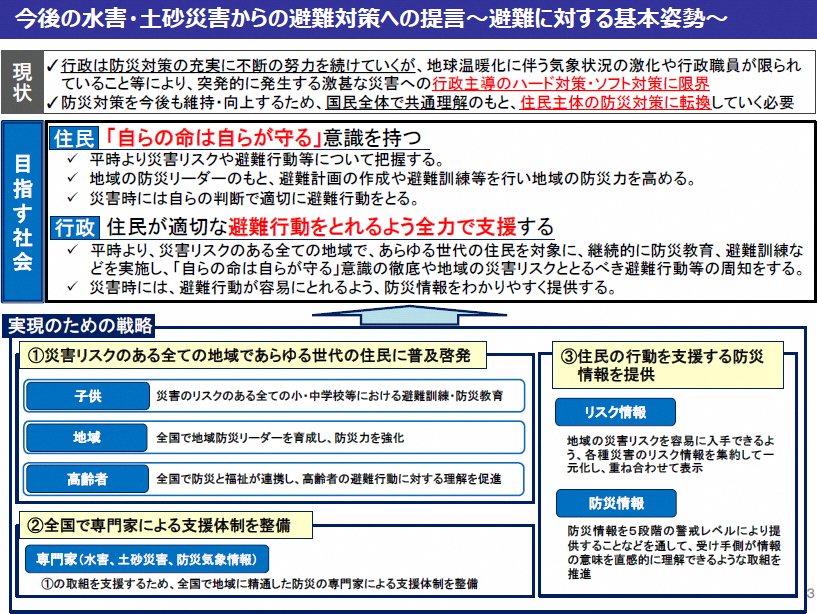 出典：平成30年7月豪雨を踏まえた 水害・土砂災害からの避難のあり方について（報告）【概要版】
　　　　平成30年７月豪雨による水害・土砂災害からの避難に関するワーキンググループ
[Speaker Notes: 京都府でも同じでしたが、避難勧告や避難指示、高齢者等避難準備を出しても、多くの住民が避難行動を取りませんでした。
また、突発的に発生する災害に対して、行政主体のハード・ソフト対策に限界があることも検証されました。

これを受けて、住民の方々が「自らの命は自らで守る」意識のもと、行政は「住民の方が適切に避難行動をとれるよう支援」するというように、方向転換がされようとしています。]
国による課題検証（課題と対策）
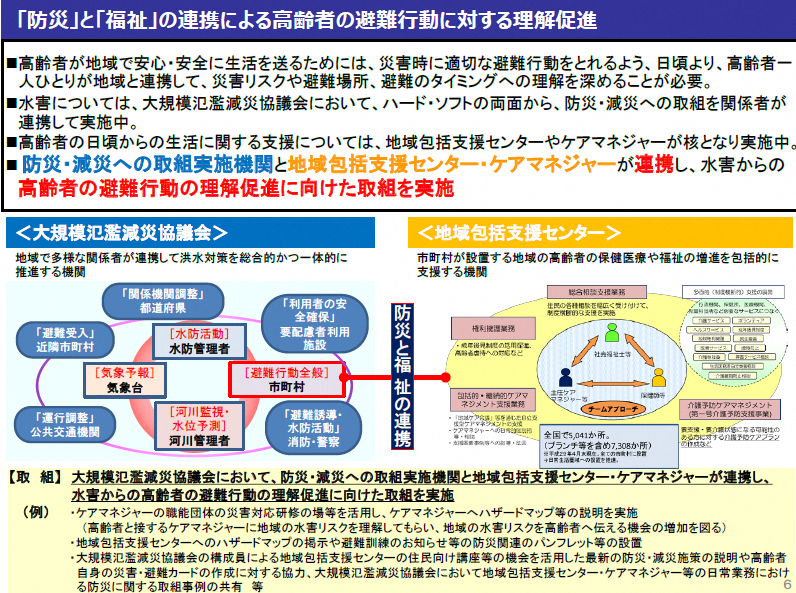 出典：平成30年7月豪雨を踏まえた 水害・土砂災害からの避難のあり方について（報告）【概要版】
　　　　平成30年７月豪雨による水害・土砂災害からの避難に関するワーキンググループ
[Speaker Notes: そのなかで、高齢者等への避難行動を支援できるように、防災と福祉部局が連携し、取り組みを進めていくように示されているところです。]
国による課題検証（課題と対策）
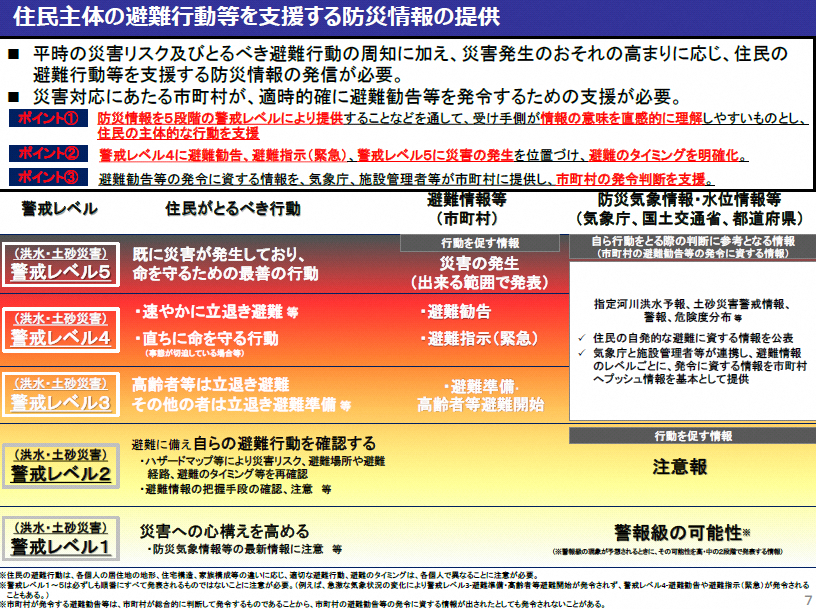 出典：平成30年7月豪雨を踏まえた 水害・土砂災害からの避難のあり方について（報告）【概要版】
　　　　平成30年７月豪雨による水害・土砂災害からの避難に関するワーキンググループ
[Speaker Notes: では、いつ避難すれば良いのかという点ですが

今月から、警戒レベルを付けて、市町村が避難情報等を発令することになりました。
基本的には、高齢者等、避難に時間を要する方々については、警戒レベル３「避難準備・高齢者等避難開始」のタイミングで避難いただくようにしています。]
３.京都府の取り組み
[Speaker Notes: 国と同様に、京都府でも頻発する自然災害を受けて、検証を行いました。]
検証結果を踏まえた対応
〇昨年、頻発した災害への対応について、災害対応の総合的な検証会議（平成30年10月～）を設置し、課題検証を実施
〇今後の対応について検討した主な結果は、以下のとおり
[Speaker Notes: 検証を実施
課題として１～７がある
そのなかでも（１を読み上げ）について、今回、説明]
平成30年７月豪雨時における
京都府での住民避難の状況
自治体により発令された
避難勧告等の対象人数
約６０万人
実際に避難した住民
約４千人
自治体から避難情報が出されたにもかかわらず
避難したのは、わずか約０．０７％の住民
[Speaker Notes: 先ほど述べたように、京都府でも避難したのは約０．０７％]
国による課題検証（課題と対策）
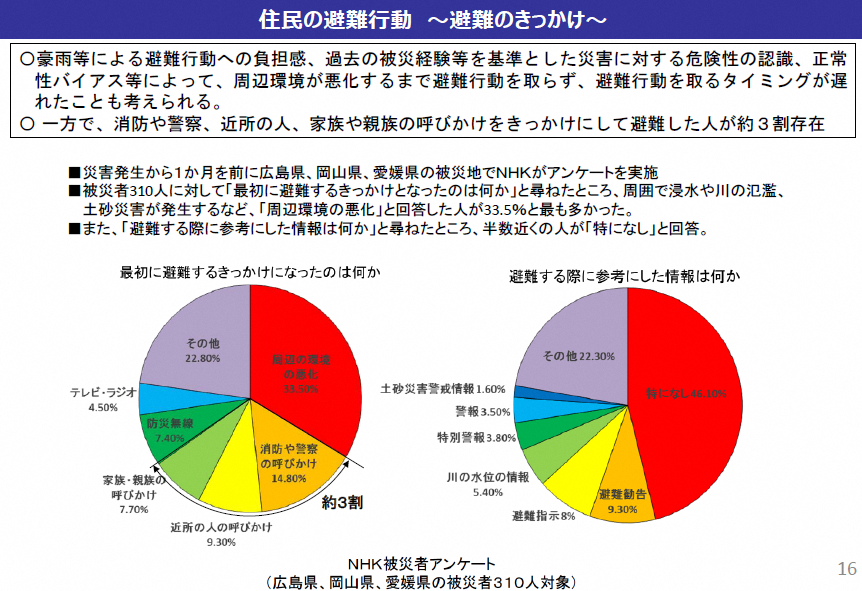 周囲による呼びかけ
による避難　約30％
行政からの避難勧告等によらずに避難
行政からの避難勧告等によらずに避難　約30％
出典：「【参考資料３】平成30年7月豪雨における課題・実態」pp16から作成
　　　　平成30年12月平成30年７月豪雨による水害・土砂災害からの避難に関するワーキンググループ
[Speaker Notes: 避難に当たっては、行政からの避難情報も大切ですが、周囲による呼びかけで避難する人も、同じくらいたくさんいる。（表の内容を口頭で説明）

高齢者等の方々へは、ケアマネージャー様をはじめとし、みなさまからの声かけいただきますよう、ご協力をお願いします。]
災害にそなえて
災害時における要配慮者名簿・個別避難計画の作成推進
○要配慮者名簿の情報が地域に行き渡るよう取組みを推進
封をした状態で保管した名簿をあらかじめ避難支援者等関係者のもとに配備しておき、発災時に避難支援者等関係者がそれらを取り出し避難支援等を行う

民生委員への提供の際に、担当する地区に不同意者の有無と、不同意者がいる場合はその人数を知らせている

○要配慮者の個別避難計画の作成を推進
避難行動要支援者、避難支援者等関係者、介護支援専門員や訪問介護士等との協力を促す
内閣府
紹介事例
[Speaker Notes: また、京都府では、地域における要配慮者の方が誰かを把握していただくよう、要配慮者名簿を作成いただくよう市町村にお願いしています。

あわせて、要配慮者の方々が災害時に避難できるよう、あらかじめ避難計画を個別に作成いただくよう、お願いしています。この時、より実効性のあるものにしたいと思いますので、皆様からのご助言もいただければと思いますので、ご協力をよろしくお願いいたします。]
災害にそなえて
災害時の行動を、あらかじめ考えておく

○市役所・消防団・自主防災組織との連携
　・避難や被害の状況を、どのように報告する？

○地域における防災訓練に参加してみる
　・積極的に参加して、避難訓練・避難所生活等体験
　・日頃やっていないことは災害時に実行できない
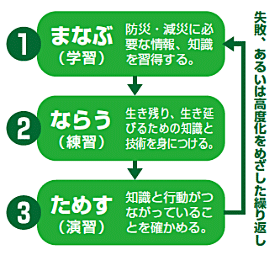 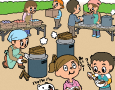 東京海上日動HP・日本赤十字社東京支部HPより
[Speaker Notes: また、あらかじめ、市役所や消防団等と連携し、災害時にどのように避難行動をとるべきか話し合いをすることも大切です。

さらに、訓練については、砂防課からの説明にもありましたように、行政が行う防災訓練や地域で行われる訓練に、施設全体として参加し、取り組むことも有用ですので、積極的な参加、実施をお願いします。]